«Виват, детектив!»
Театрализованное представление о
детективном жанре
для учащихся 8 класса
Составитель: учитель русского языка и литературы Якимова Евгения Владимировна, 
Санаторная школа – интернат № 33, 
с. Толбага
Познакомьтесь:
Действующие лица:
Арчи Гудвин и Ниро Вульф
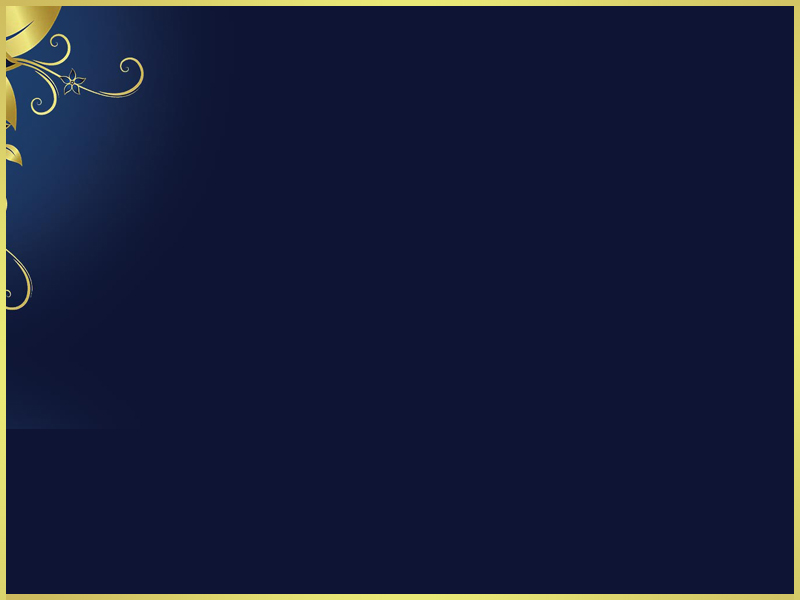 Майк Хаммер
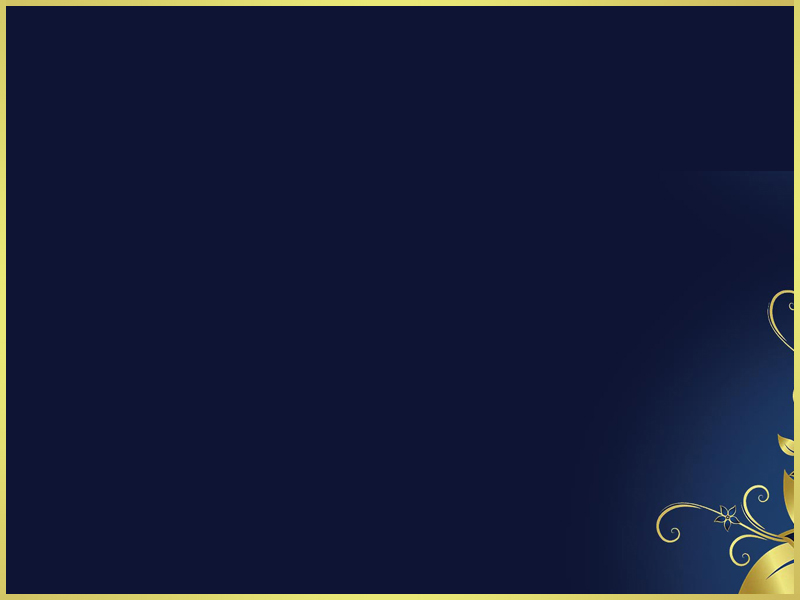 Перри Мейсон
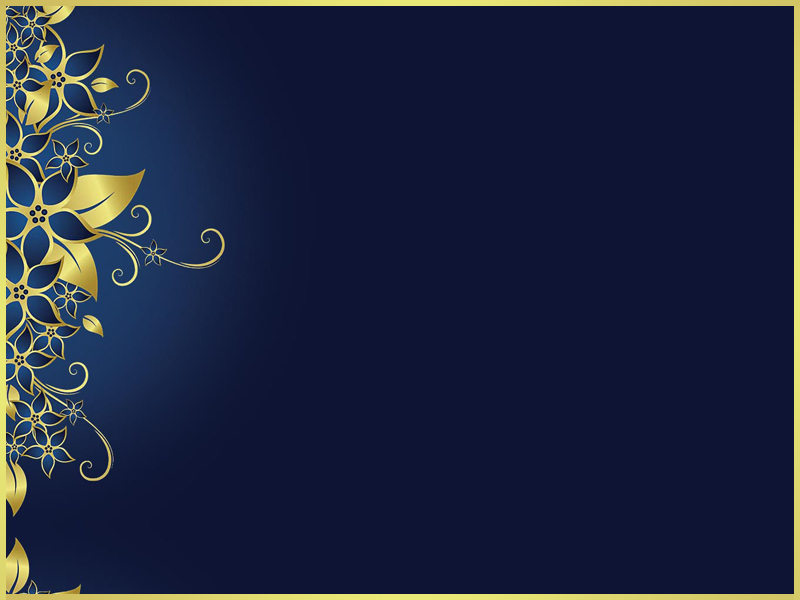 Шерлок Холмс
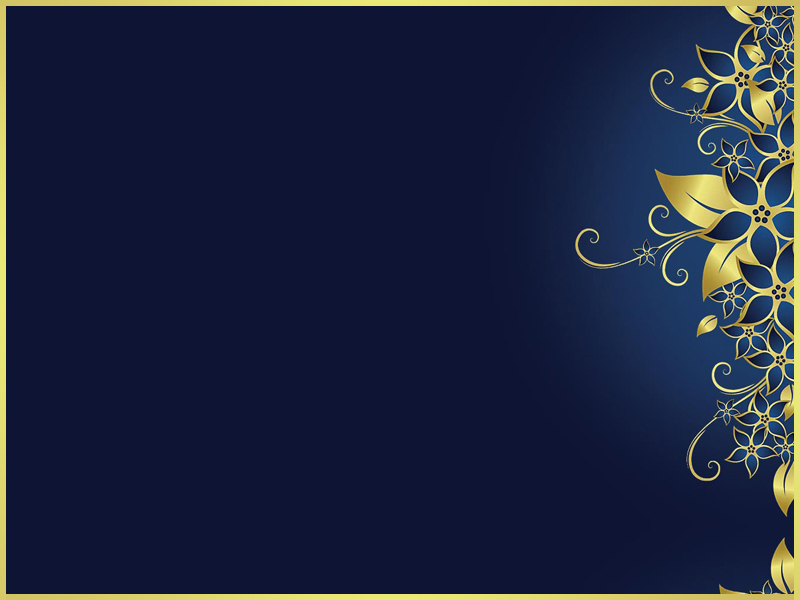 Эркюль Пуаро
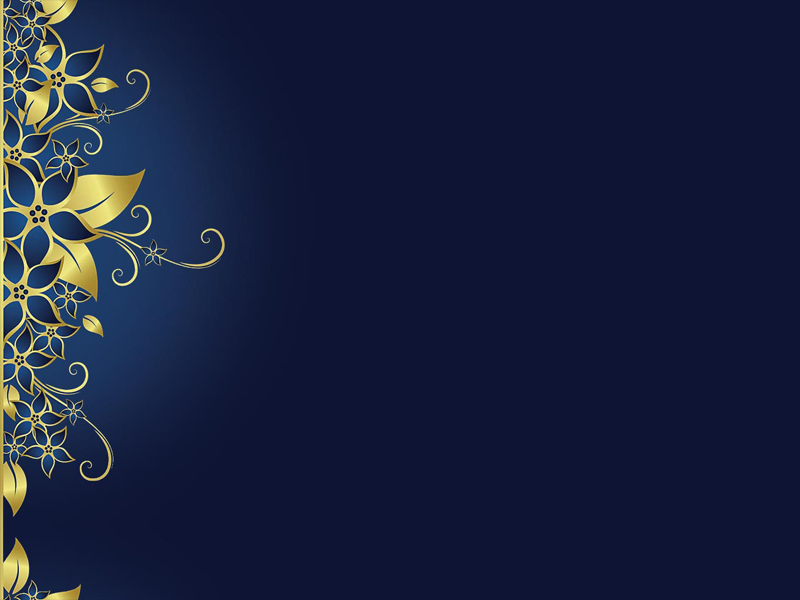 Мисс Марпл
Виват, детектив!
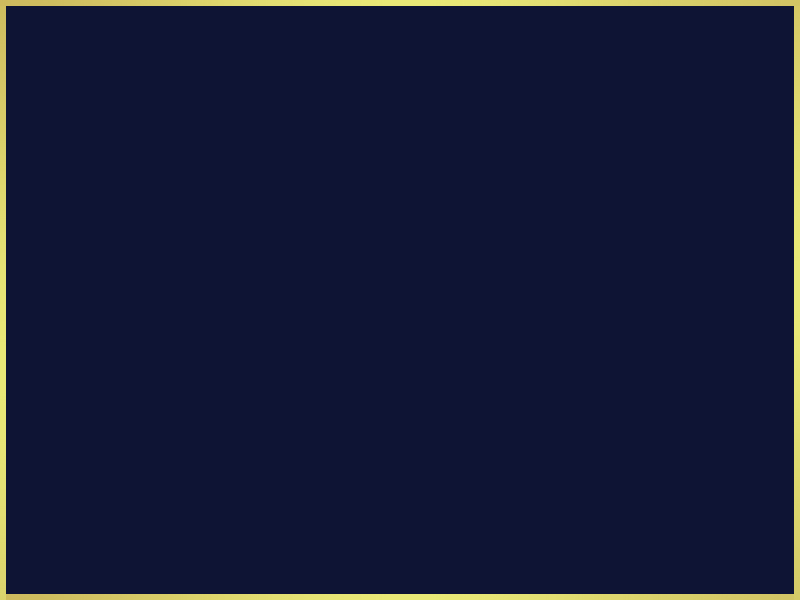 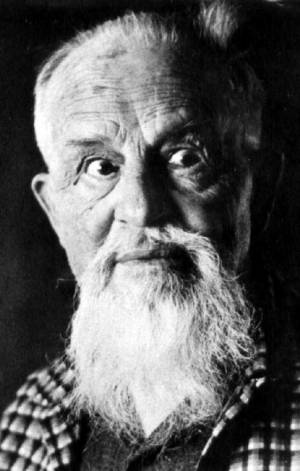 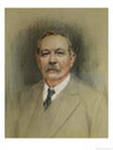 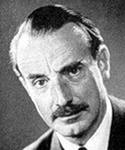 Интернет- ресурсы
шаблон GoldNight скачан с сайта http://freeppt.ru/ - 
шаблоны PowerPoint.

Презентации по всем предметам для школьников, учителей и студентов 
 - http://o5-5.ru/ - "Опять пять! Коллекция презентаций"
Фото героев презентации - Инернет